Fig. 4. Percentage of patients with AS and with RA responding to the in vitro stimulation with the G1 domain of the ...
Rheumatology (Oxford), Volume 42, Issue 7, July 2003, Pages 846–855, https://doi.org/10.1093/rheumatology/keg230
The content of this slide may be subject to copyright: please see the slide notes for details.
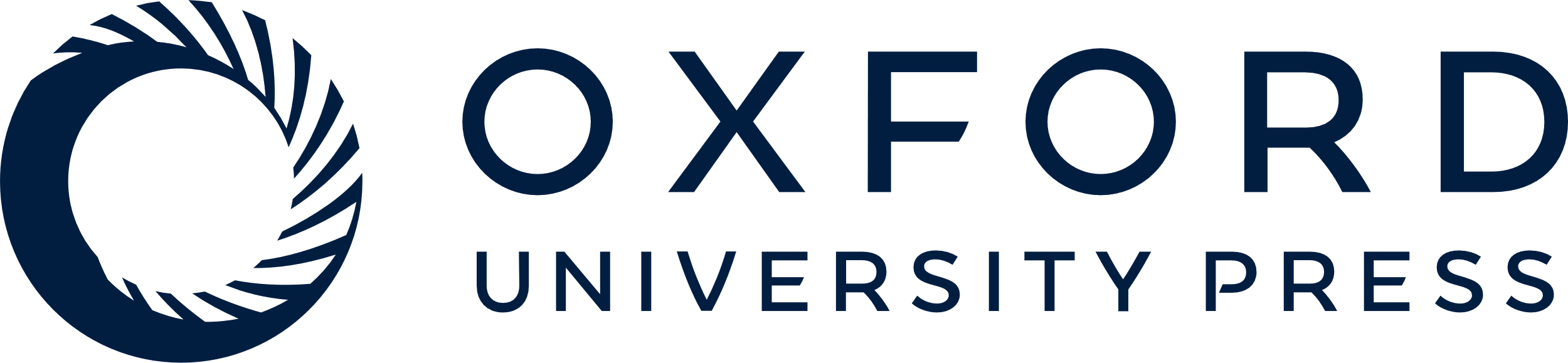 [Speaker Notes: Fig. 4. Percentage of patients with AS and with RA responding to the in vitro stimulation with the G1 domain of the proteoglycan aggrecan. Response was measured either by IFNγ or TNFα production of CD4+ T cells after antigen‐specific stimulation in comparison with stimulation without antigen. For more details see Patients and methods section. Analysis was done with whole synovial fluid.


Unless provided in the caption above, the following copyright applies to the content of this slide: Rheumatology 42 ©British Society for Rheumatology; all rights reserved]